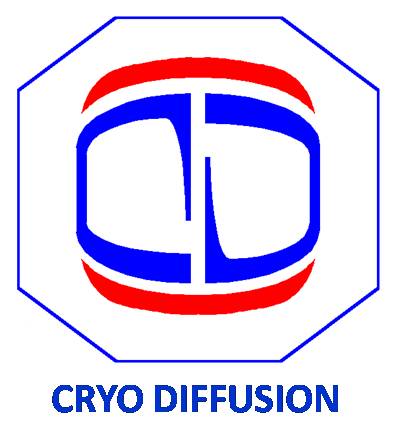 Uppsala UniversityContract UH2015/09 - UA2016/05Job nr. 5973
Vertical Cryostat GERSEMI
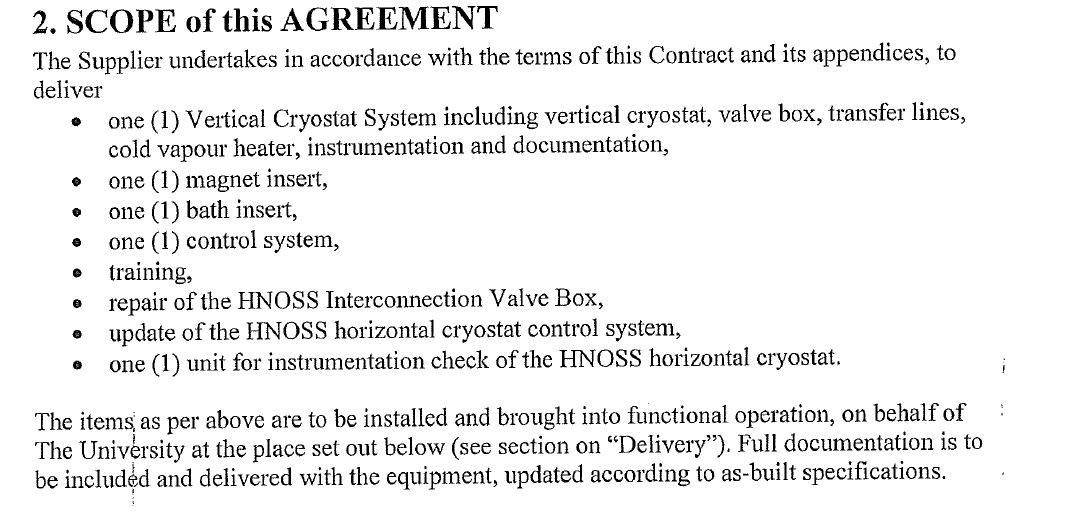 GENERAL ARRANGEMENT
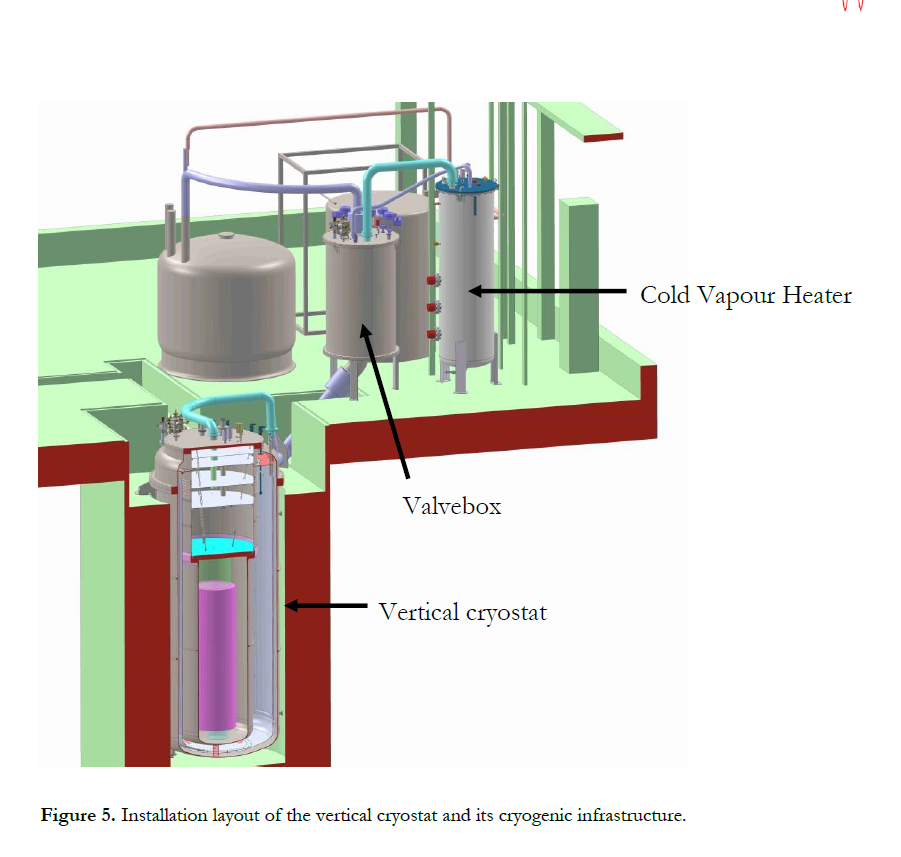 DEWAR
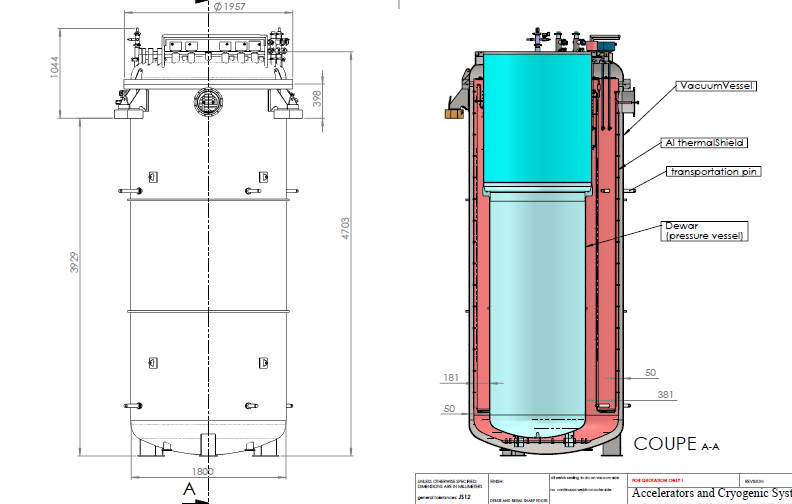 MAGNET INSERT
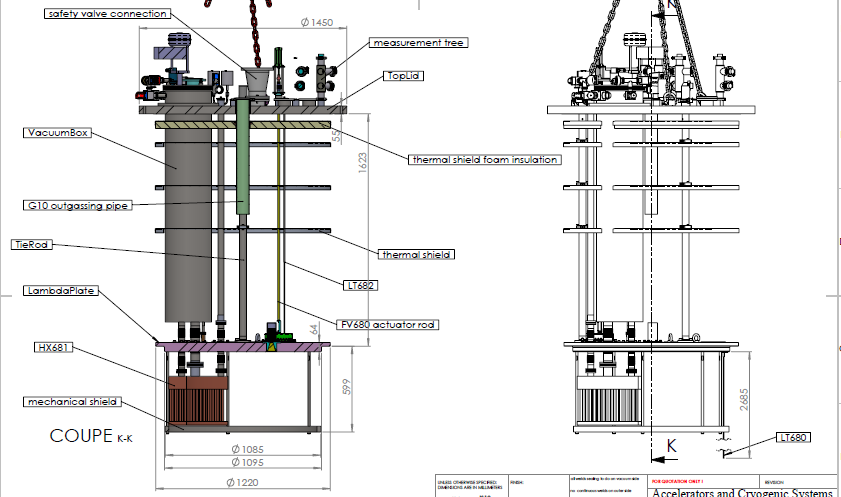 BATH INSERT
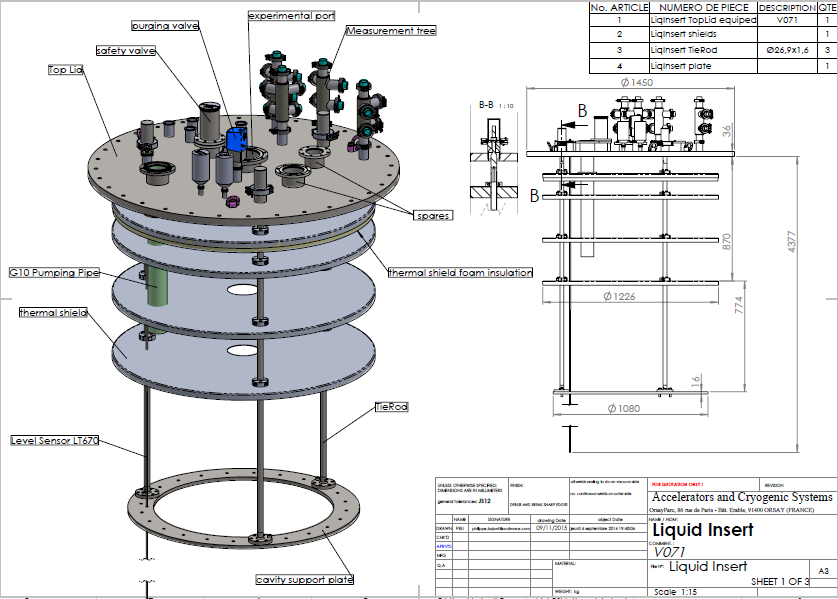 QA (1/5)
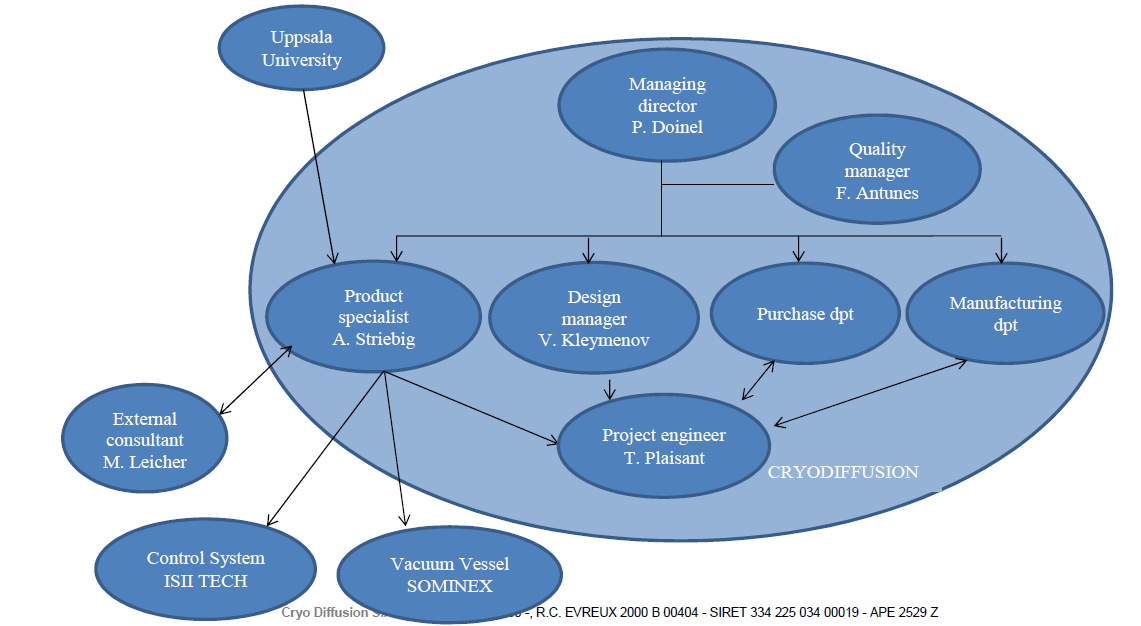 QA (2/5)
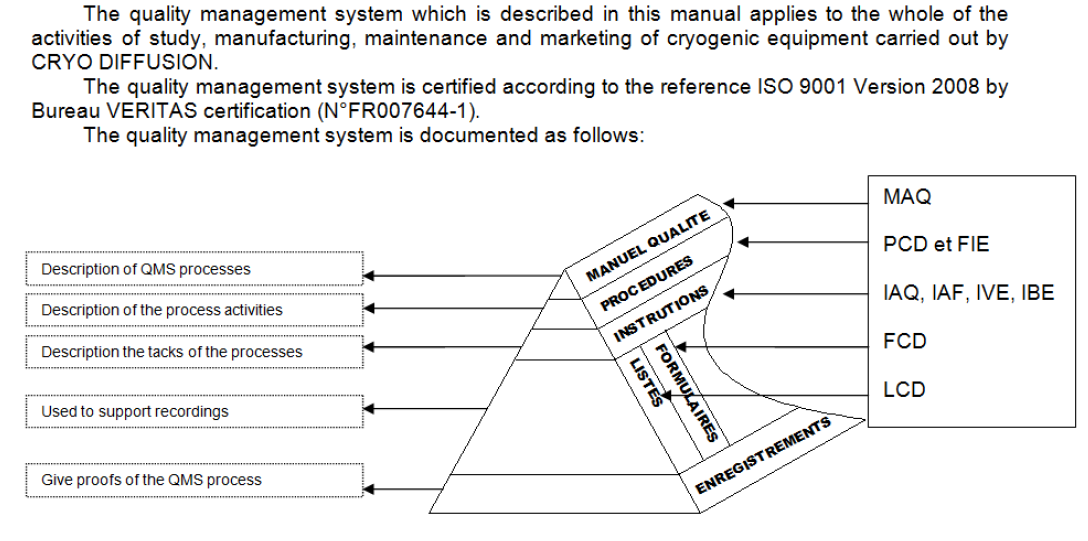 QA (3/5)
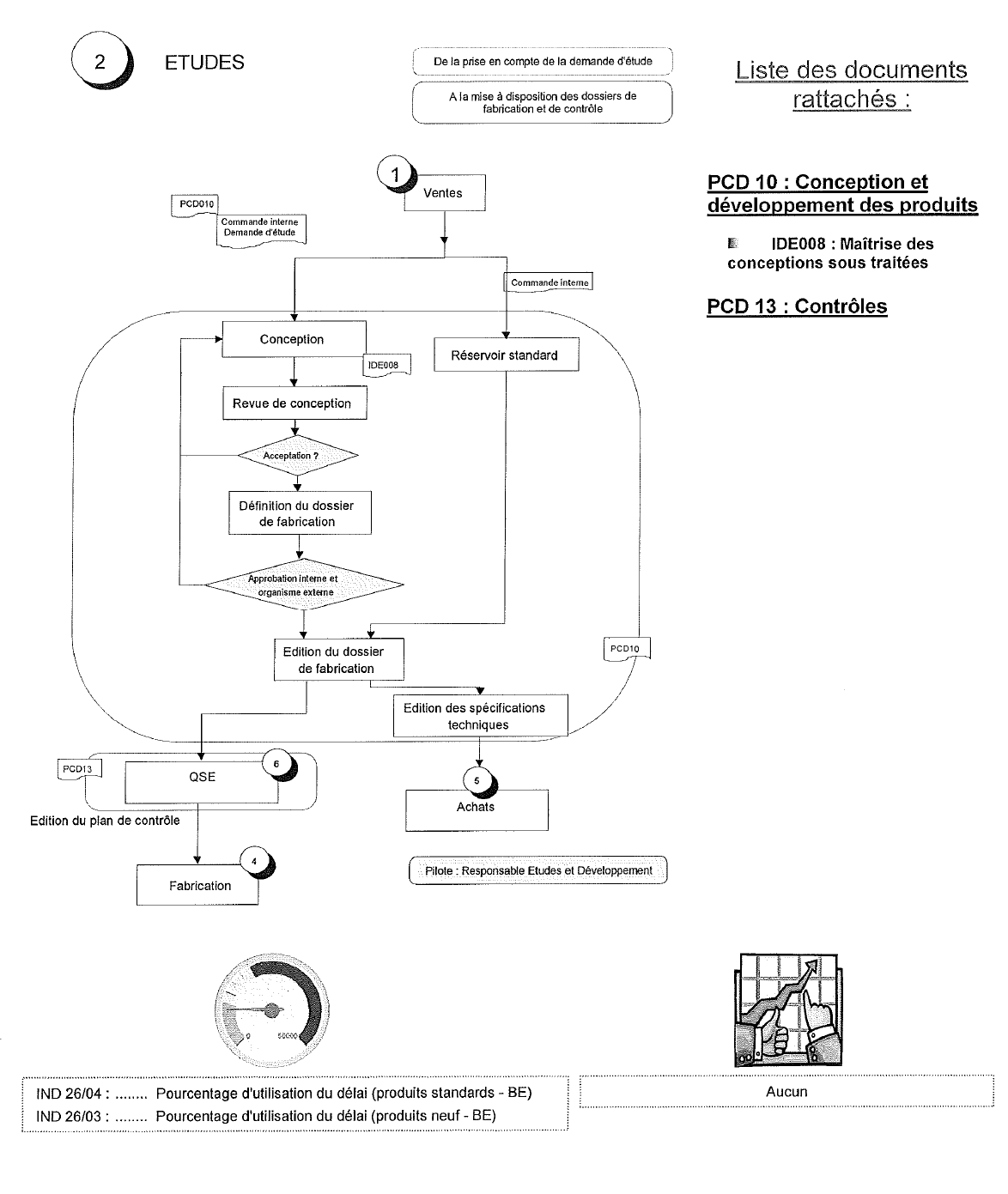 QA (4/5)
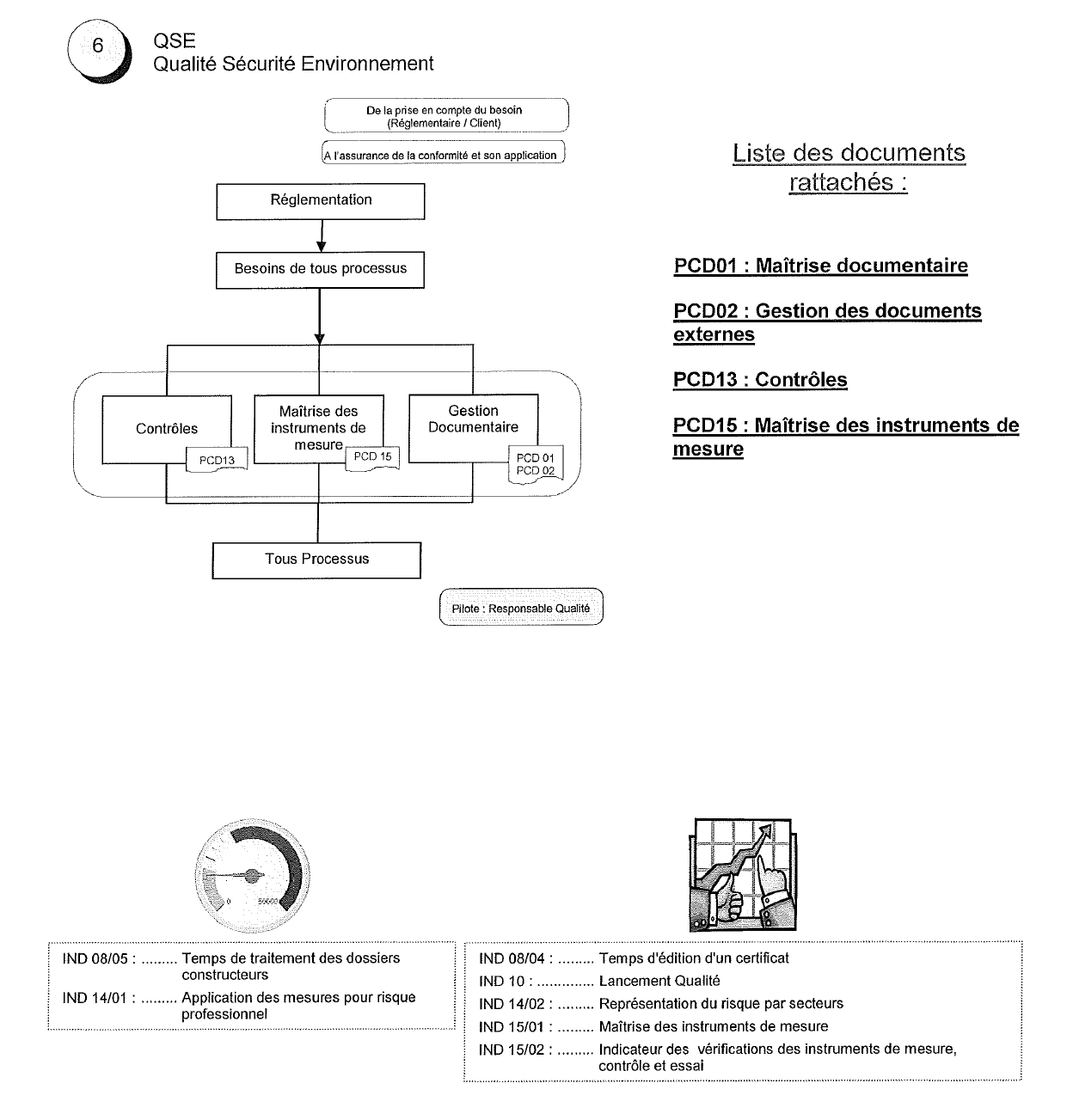 QA (5/5)
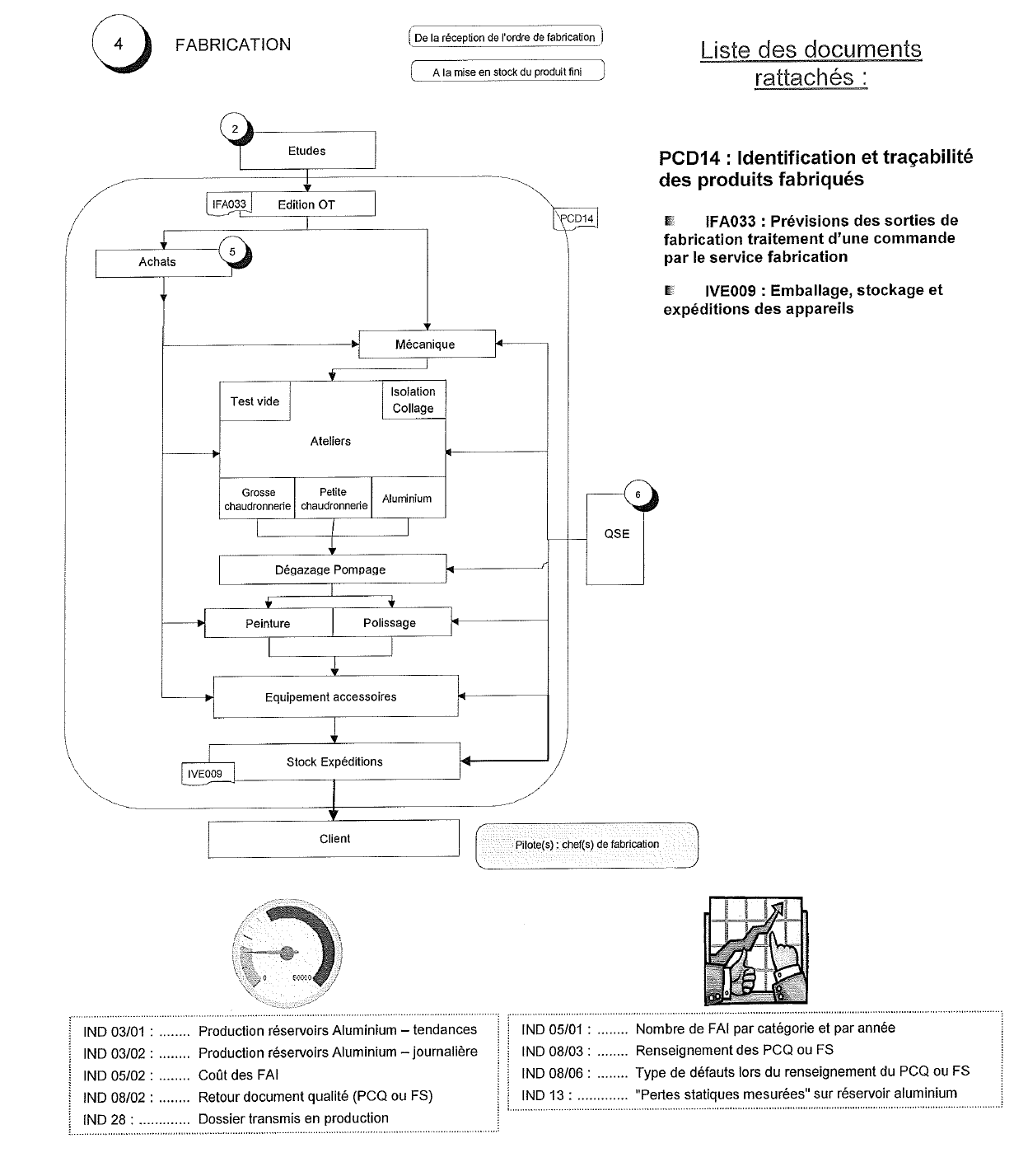 Resources
Project:
1 x Product specialist (General overview including SC)
1 x Project Engineer (CD’s core scope)
Design:
1 x Solidworks station
2 x SolidEdge stations
Quality:
1 x Welding expert (IWE)
1 x Documentation officer
Manufacturing:
1 x Foreman
3 x Dedicated teams (1 for dewar, 1 for inserts, 1 for valves box, lines and misc.)
Planning
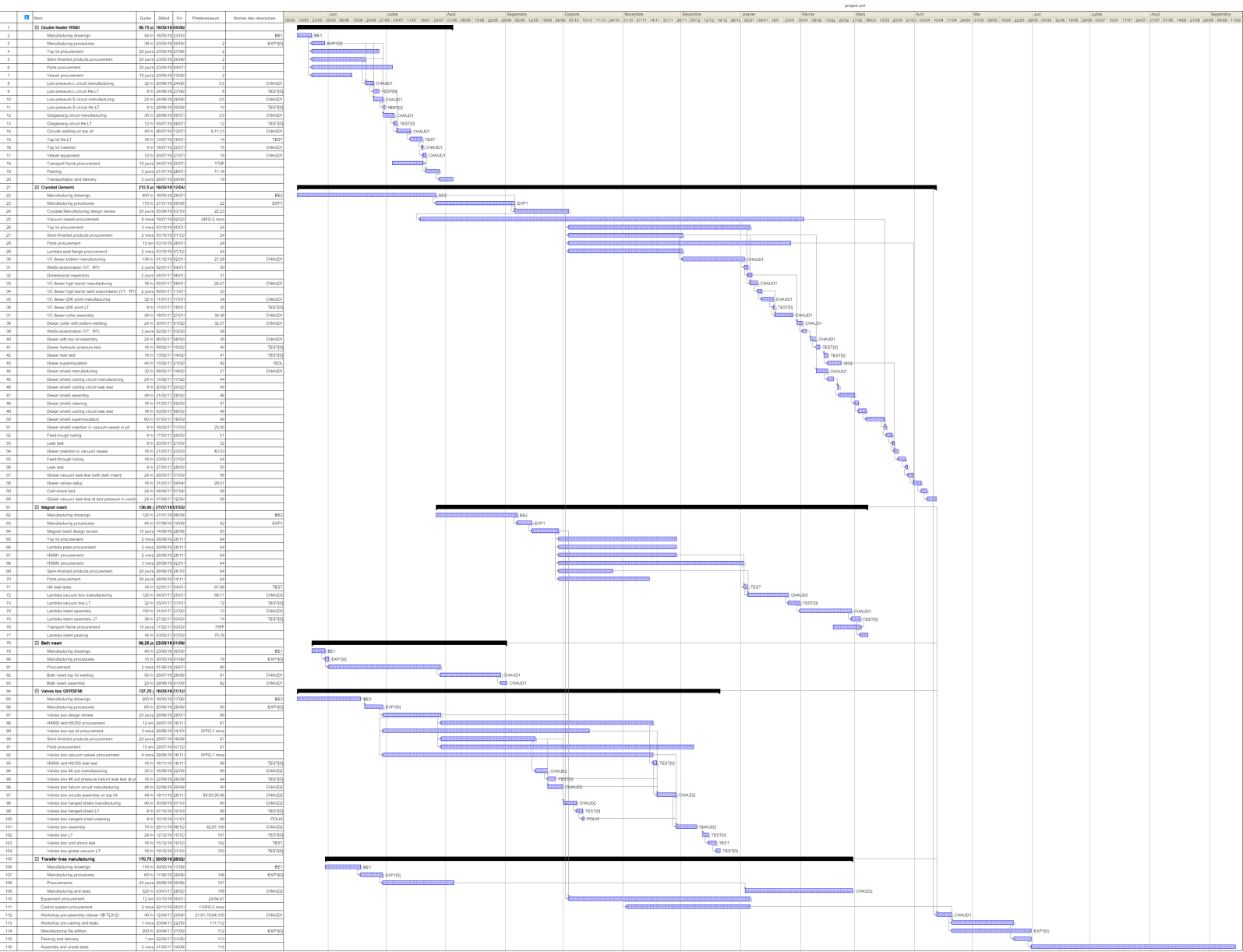 Monthly Progress reports
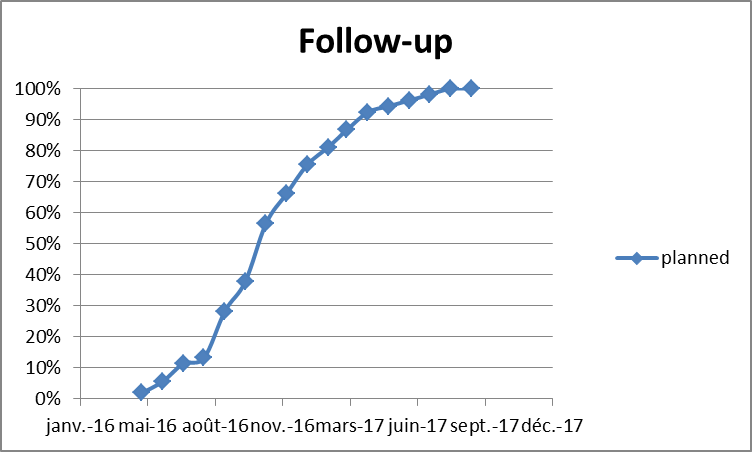 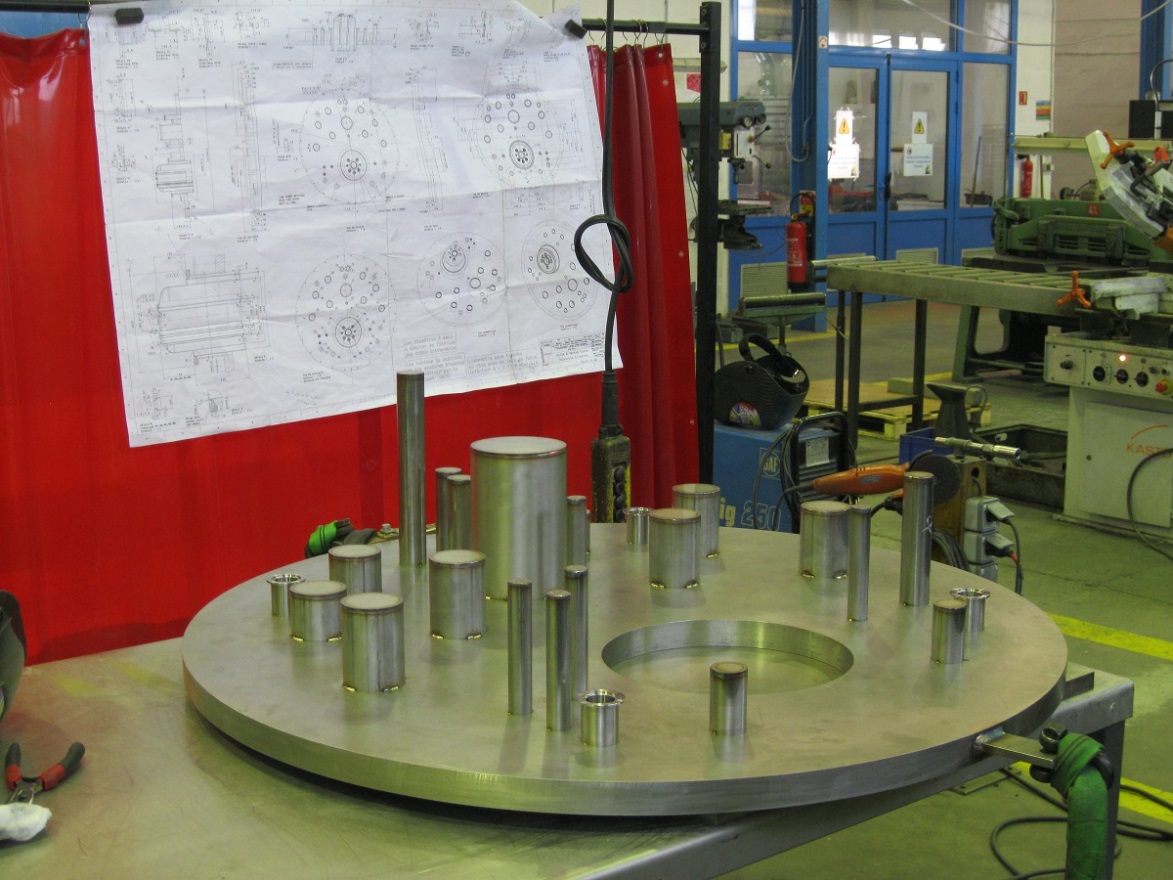 PHOTO
DIAGRAM
IPN
WP1 heater / design 0% / total 0% / pending: 3D input model
WP2 cryostat / design 0% / total 0% / pending: 3D input model
WP5 valves box / design 0% / total 0% / pending: 3D input model
WP status
SC status
Subcontracting status: none
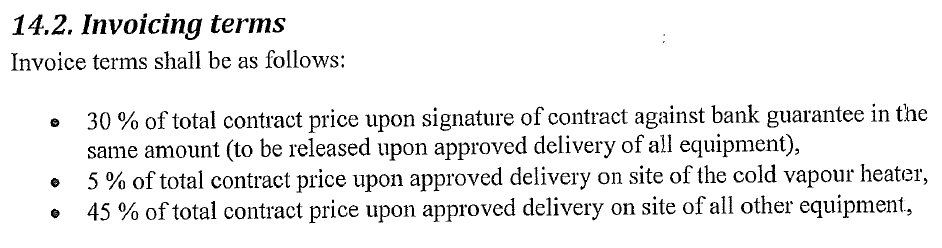 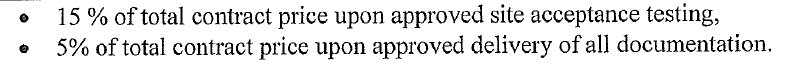